Welcome back, class!
Project #4 Intro
2/23/22
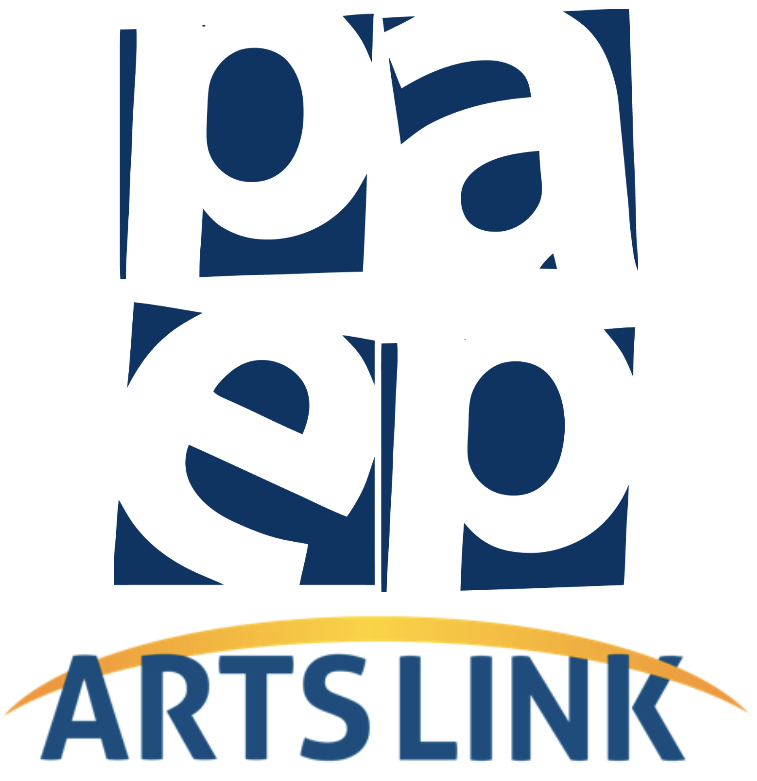 Warm-up exercise 
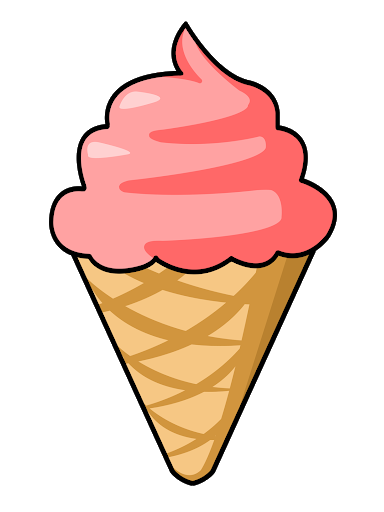 If you had the power to change what fell out of the sky when it rained, what objects, creatures, or food would you pick?
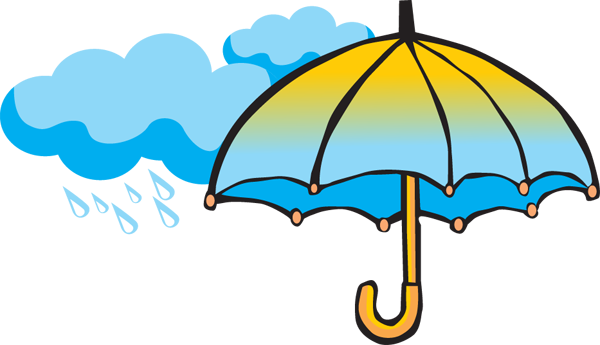 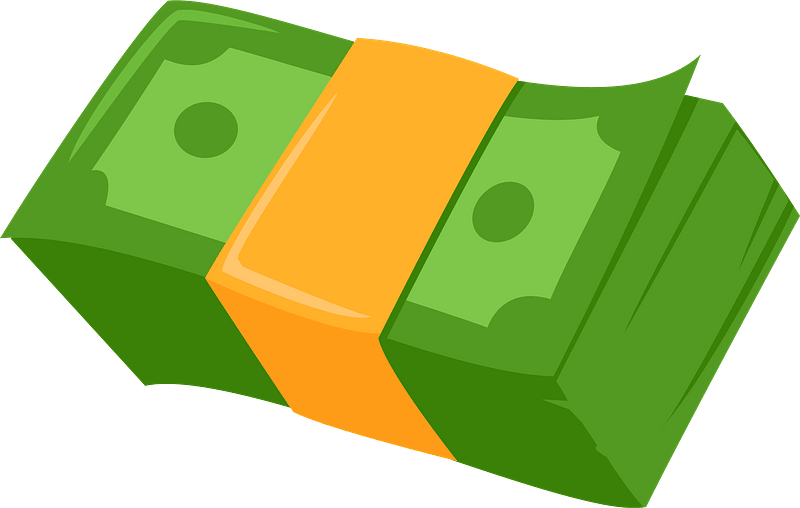 Connecting art & math 
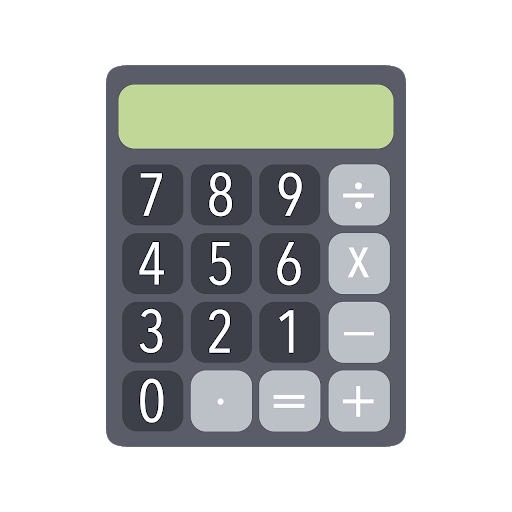 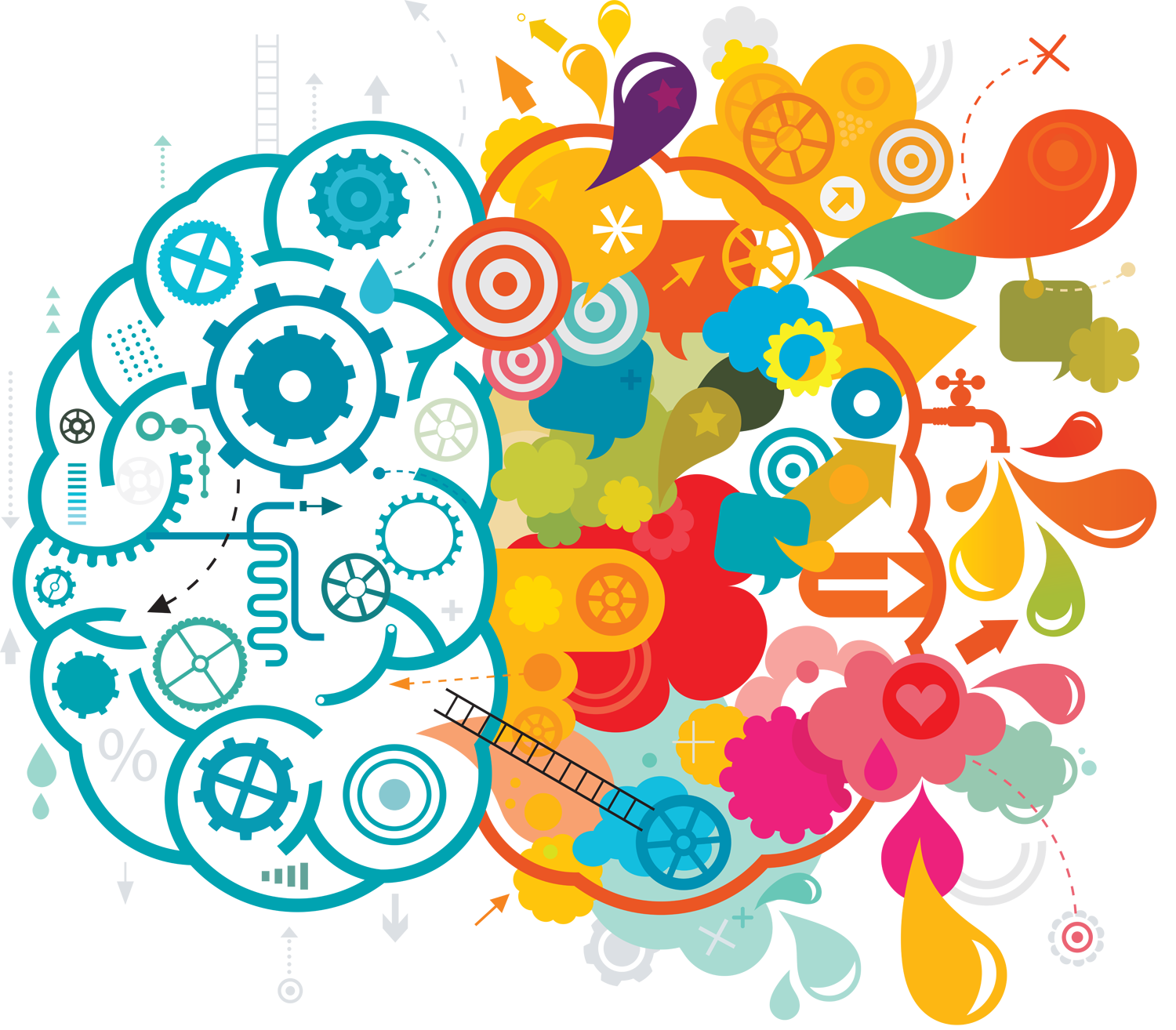 Lesson background – Patchwork art 
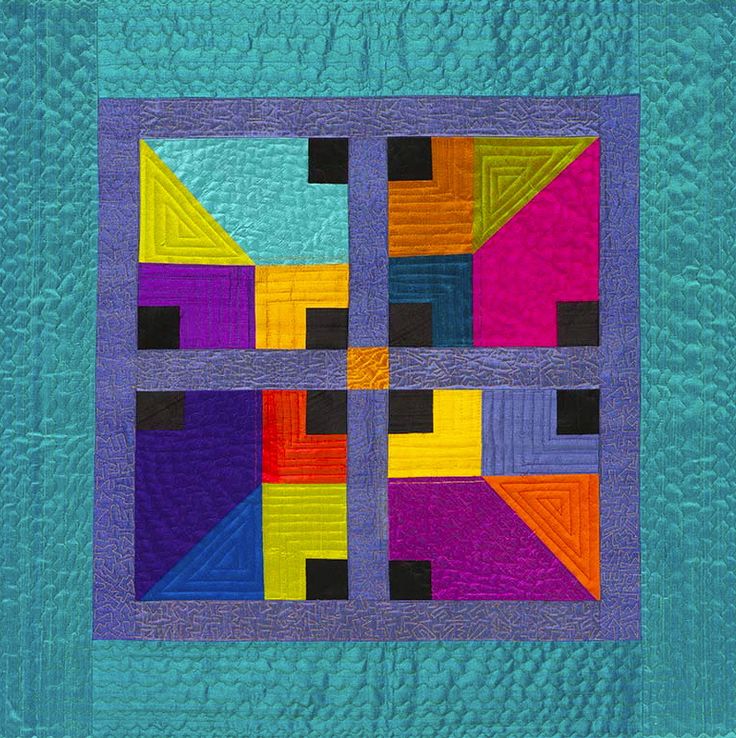 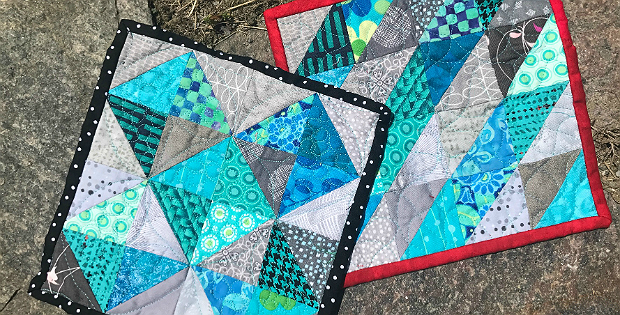 Project example – ”fraction Fabric”
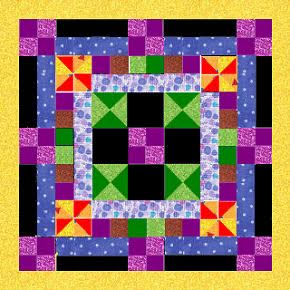 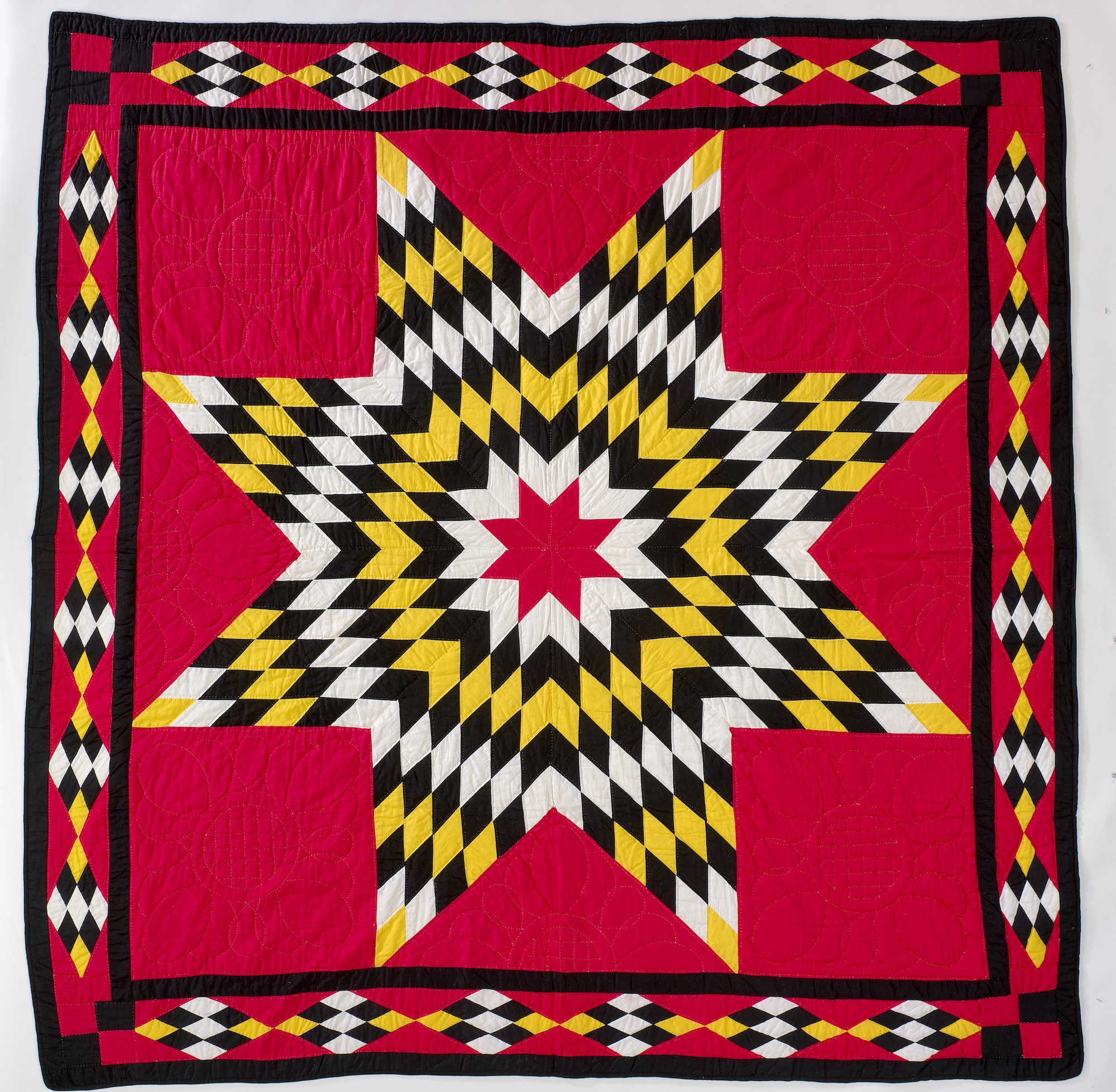 Lesson vocab 
Proper Fractions: When the numerator is less than the denominator.
Improper Fractions: When the numerator is greater than or equal to the denominator.
Equivalent Fractions: Fractions that represent the same number.
Mixed Fractions: Whole number and a fraction. 
Part: A piece of an entire whole fraction or object. 
Patchwork: Stitching various fabric pieces together to create a big piece of fabric.
Templates: Made of either plastic or metal, these help patchwork artists draw certain shapes before cutting the fabric.
Sleeve: A strap that’s added to the back of the quilt to help hang it on a wall. 
Quilter’s Rule: A clear numbered ruler to help create gridlines and measurements while still being able to see the fabric beneath. 
Quilt Sandwich: The 3 layers that make up a quilt – the top, batting, and backing.
Who brought patchwork to America?
- The Dutch and English settlers between 1650-1850, but the oldest tapestries can be traced back to ancient Egypt!
- Patchwork can be seen in flags, uniforms, art, clothing, blankets (that represent special life moments and other designs), and even in maps!
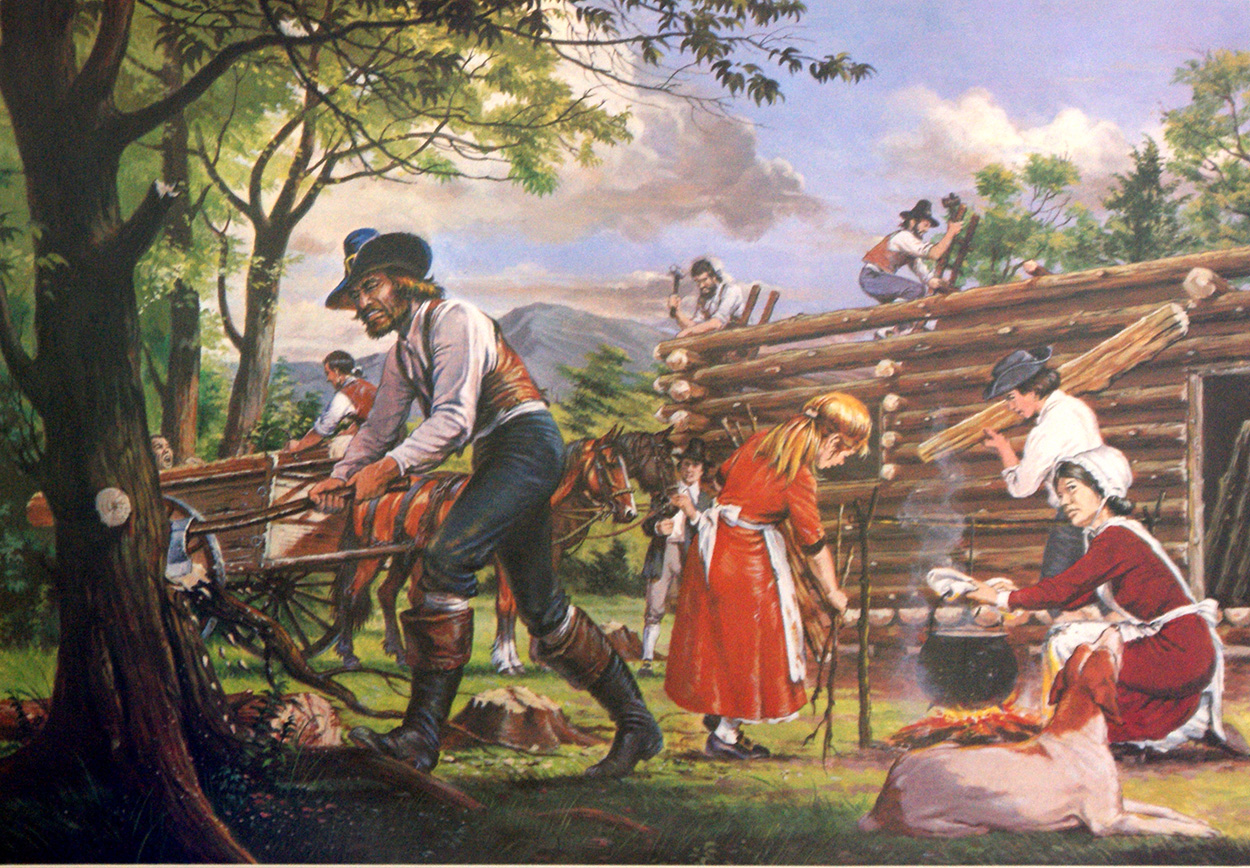 Patchwork art around the world – USA, Betsy ross, & the moon
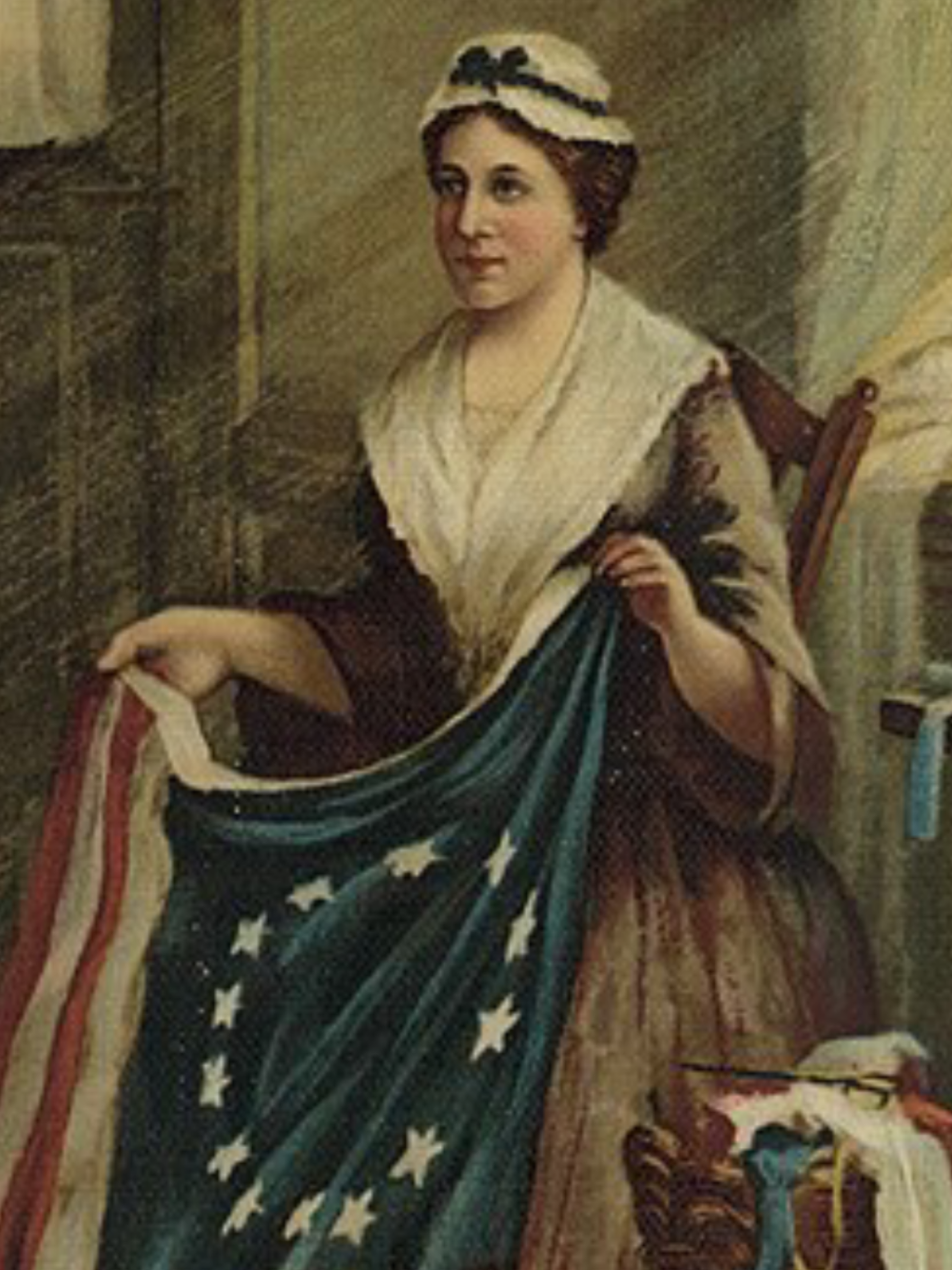 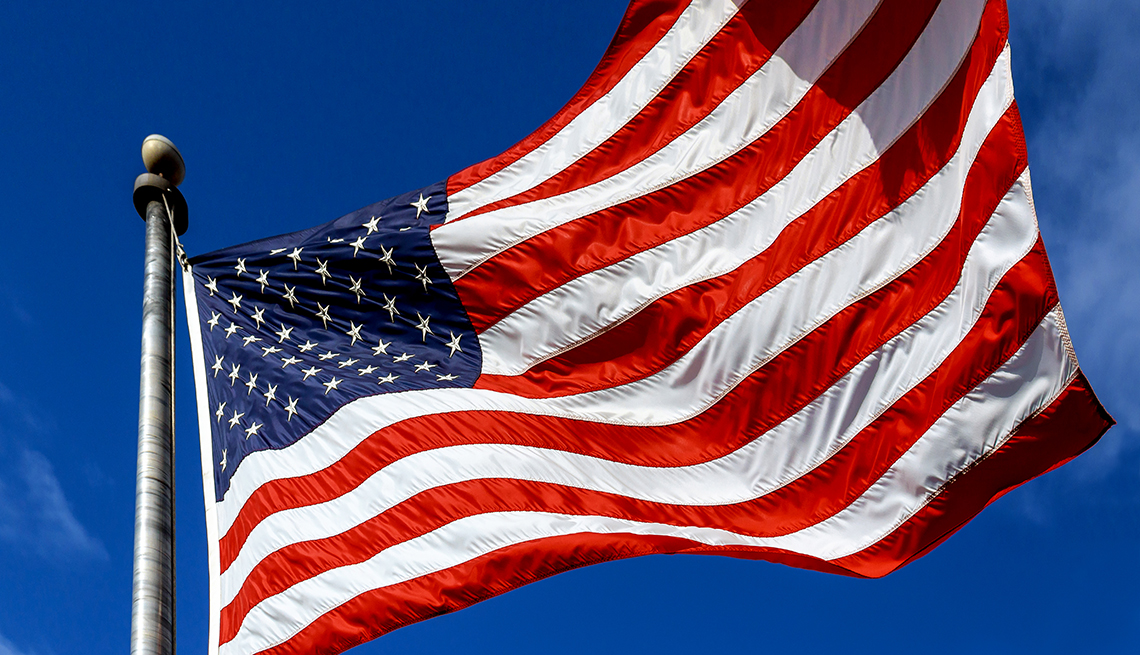 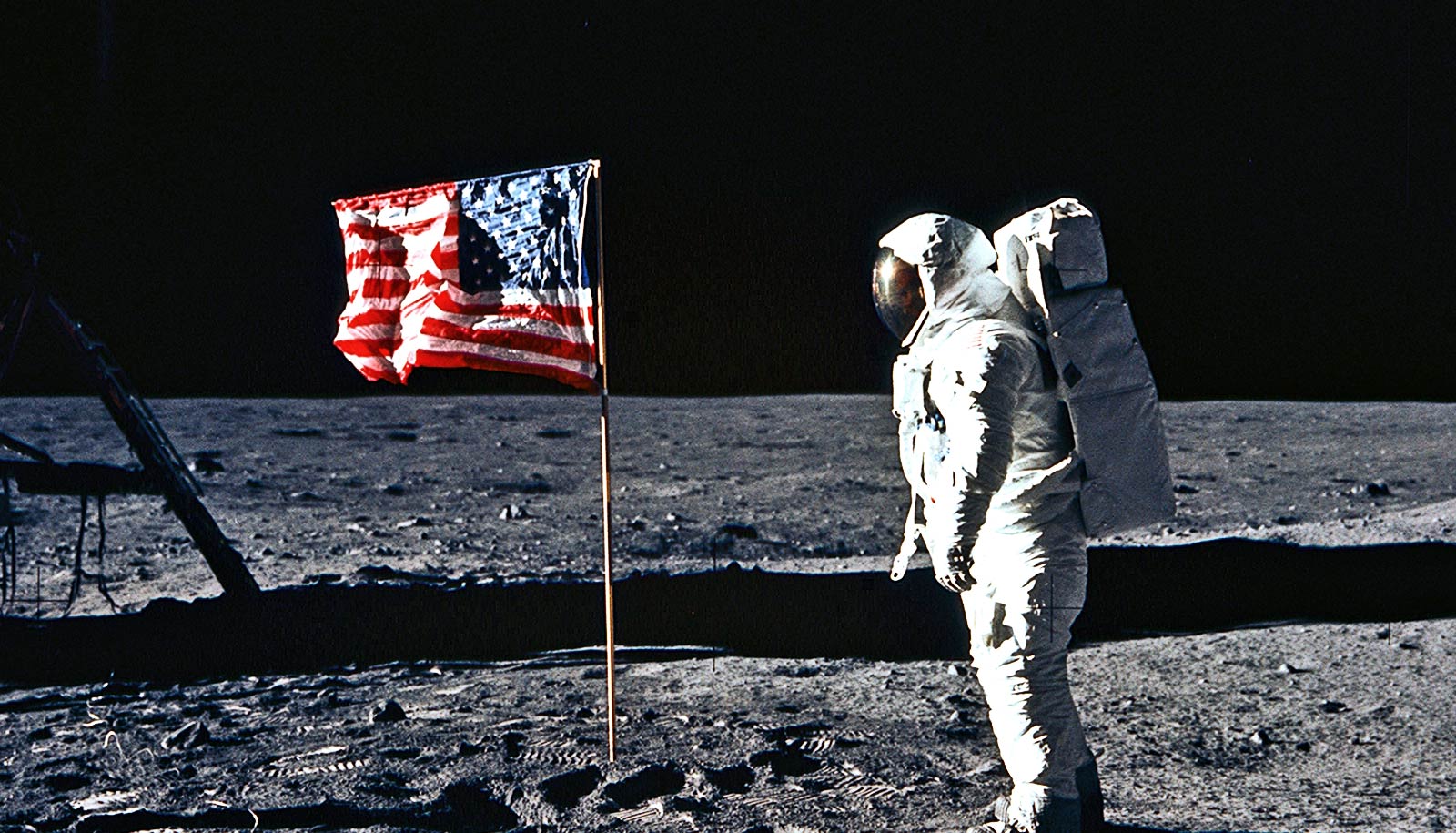 Patchwork art around the world –Italian friendship quilt
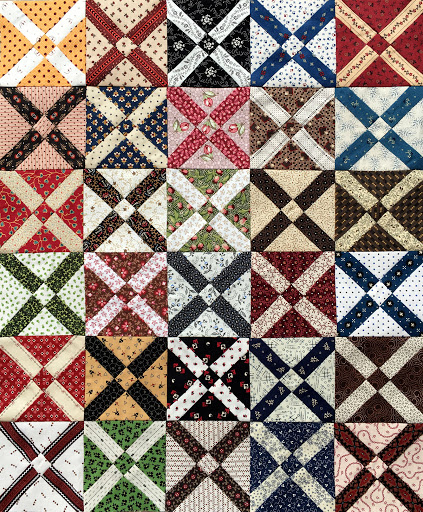 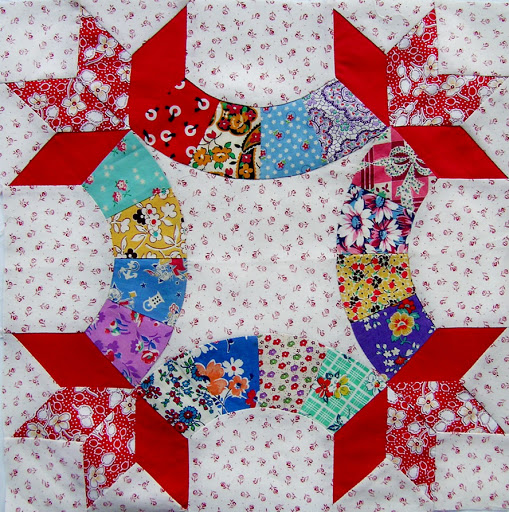 Patchwork art around the world –Mexican star dance quilts
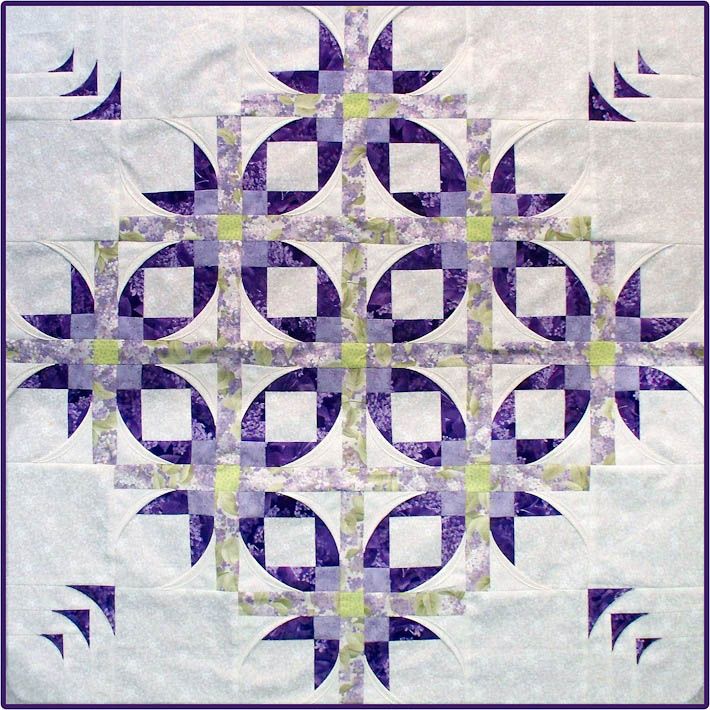 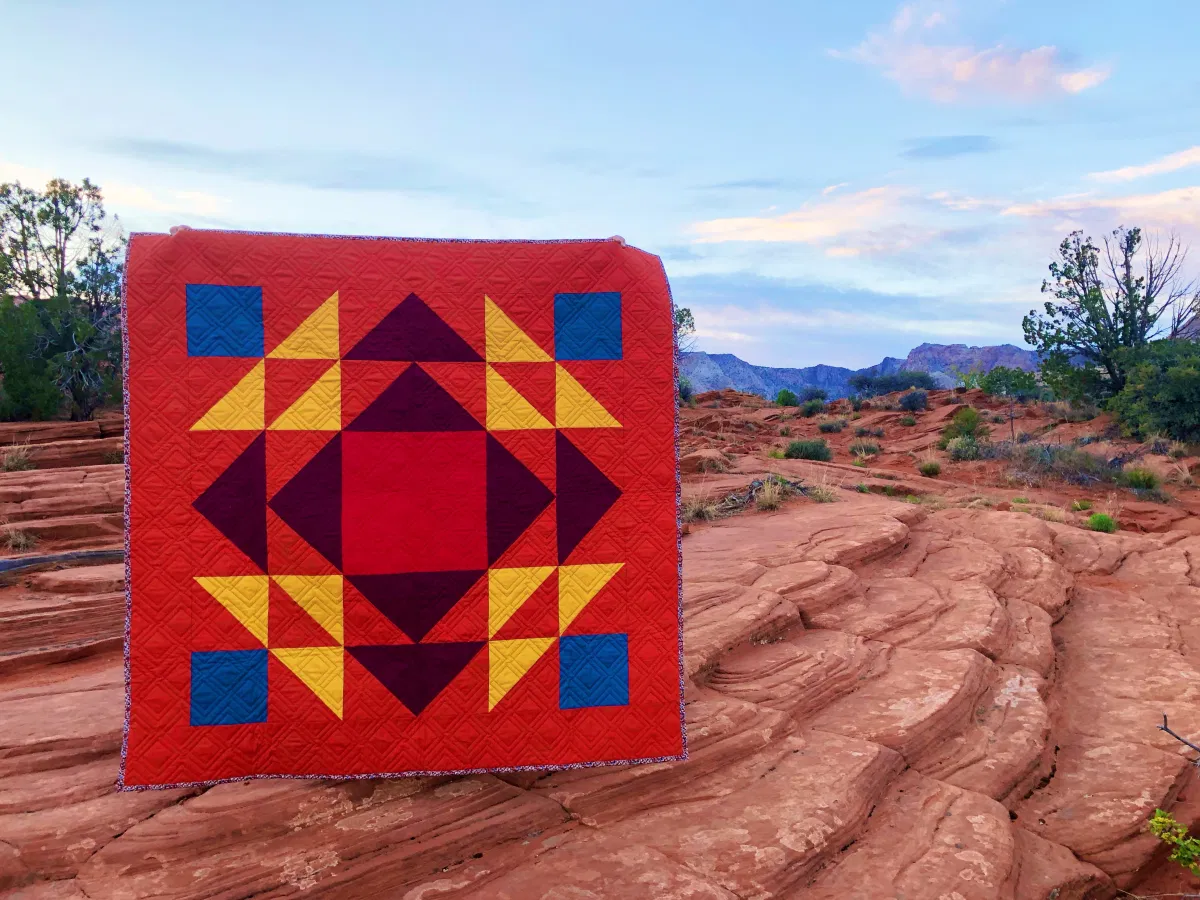 Artist – Luke Haynes (fabric & mixed media)
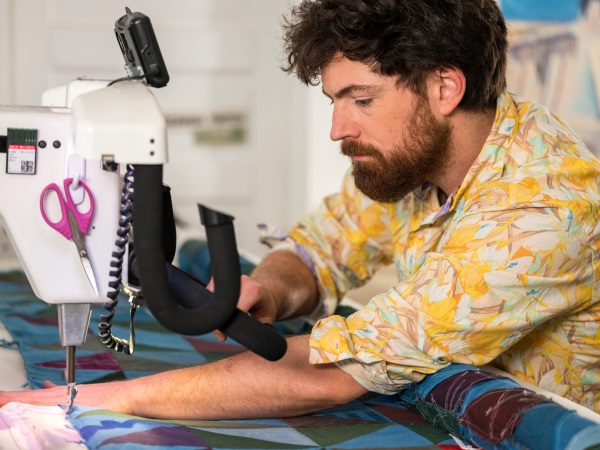 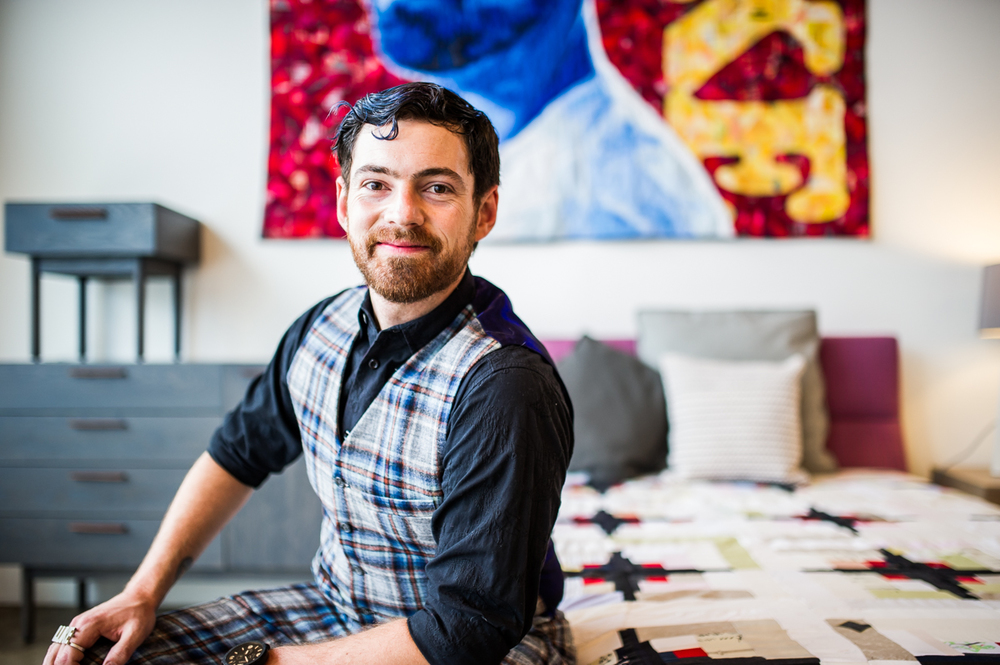 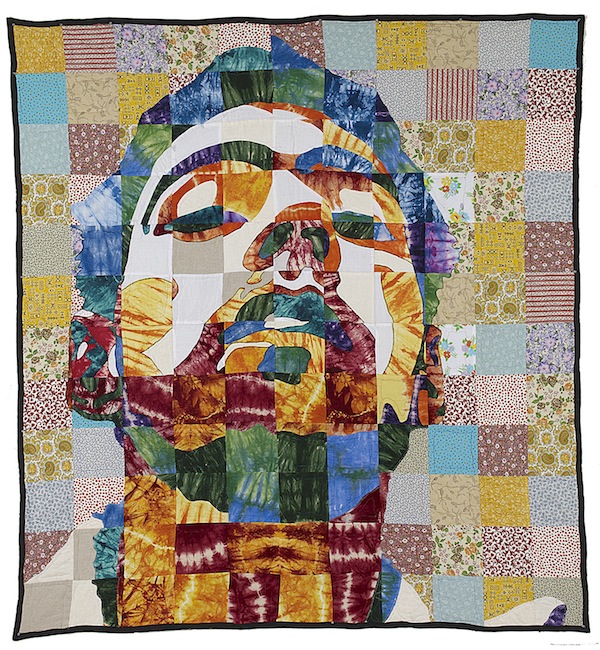 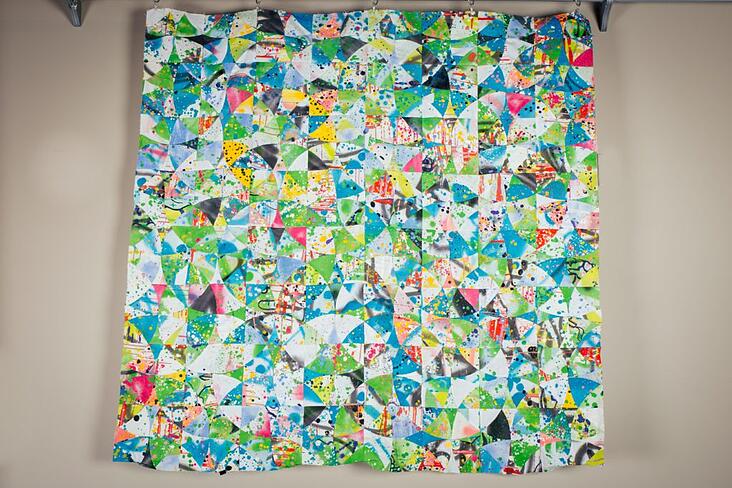 artist – ann harwell (fabric & Jewels)
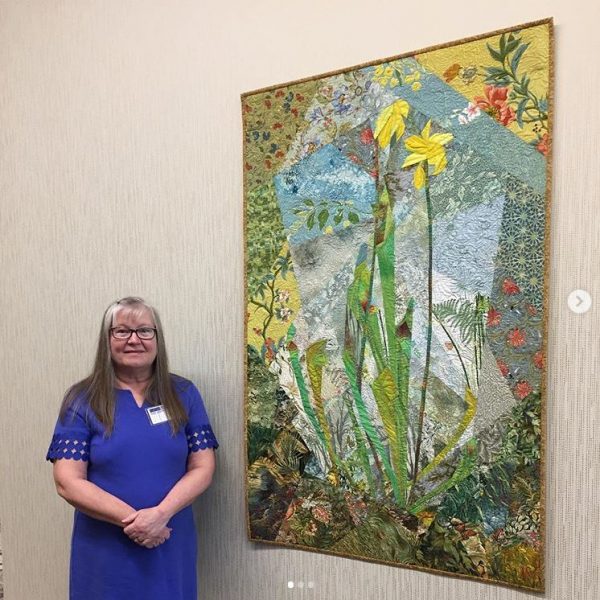 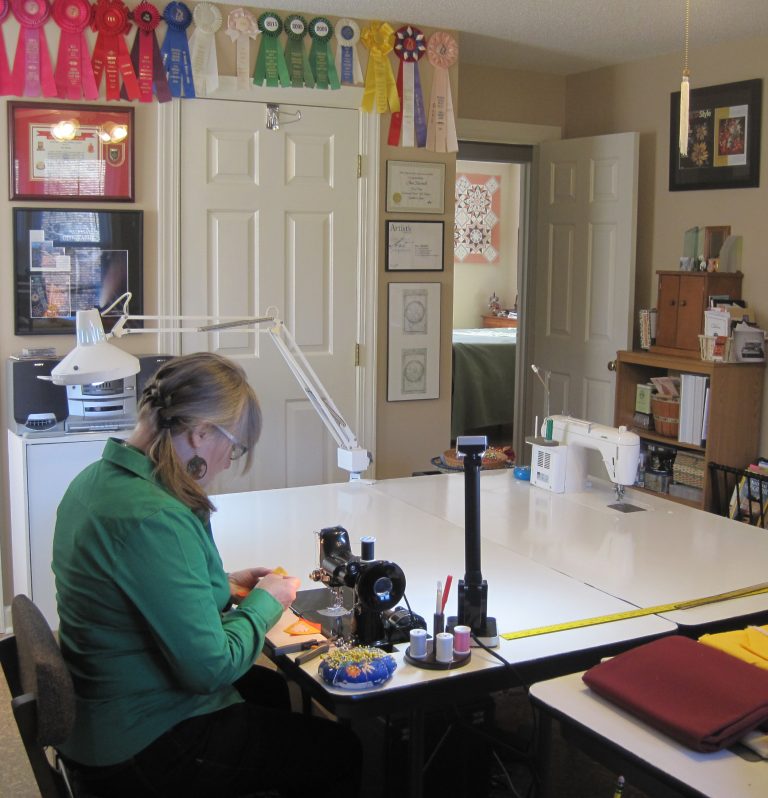 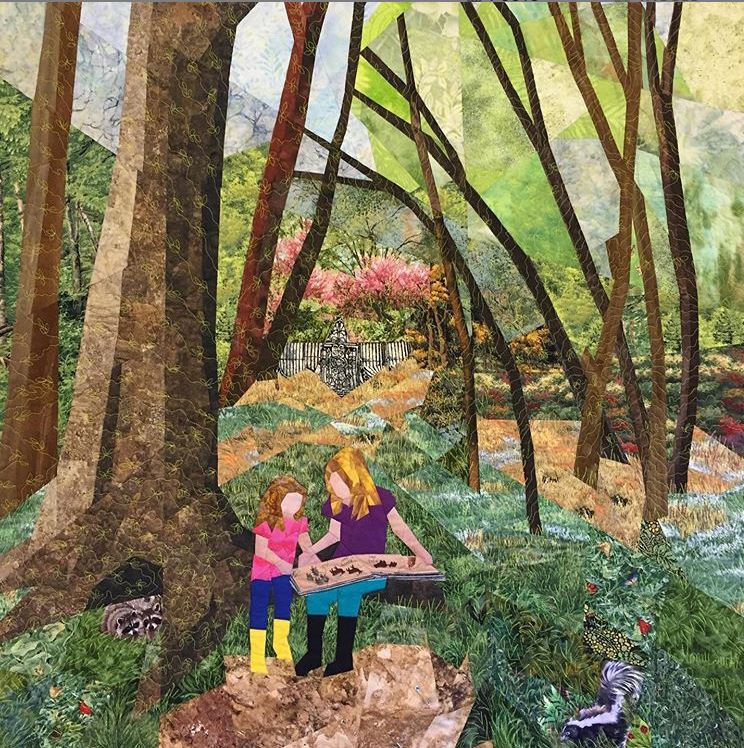 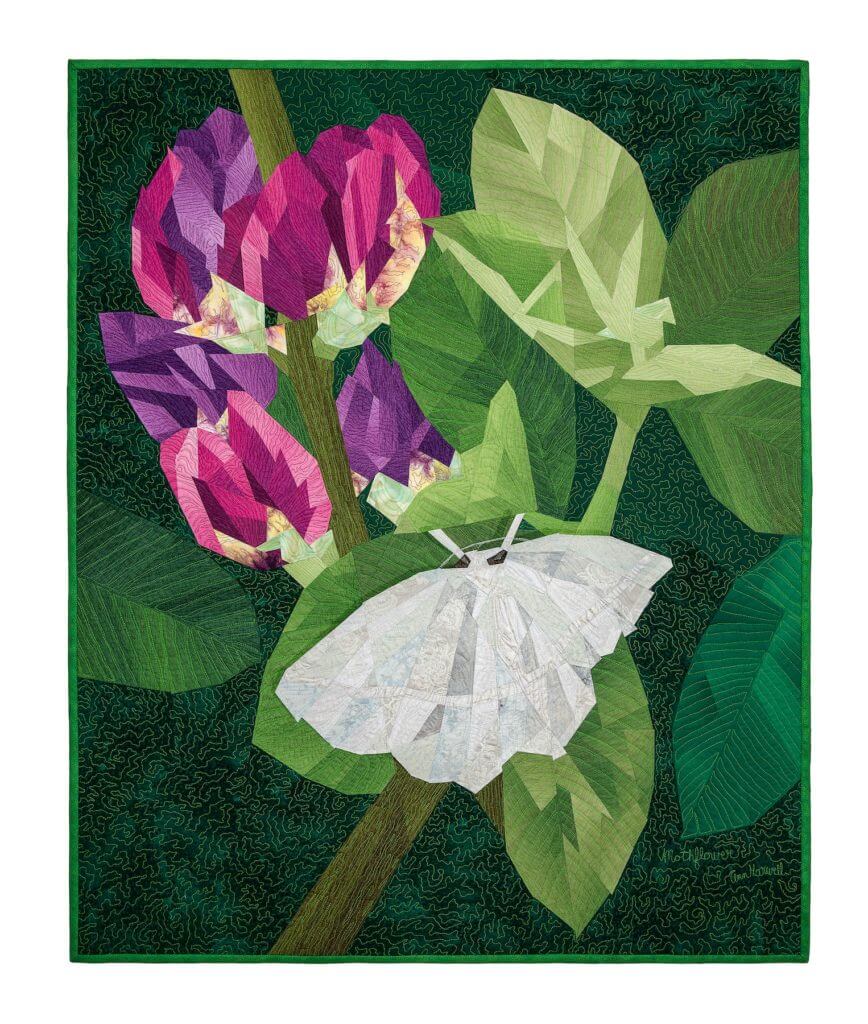 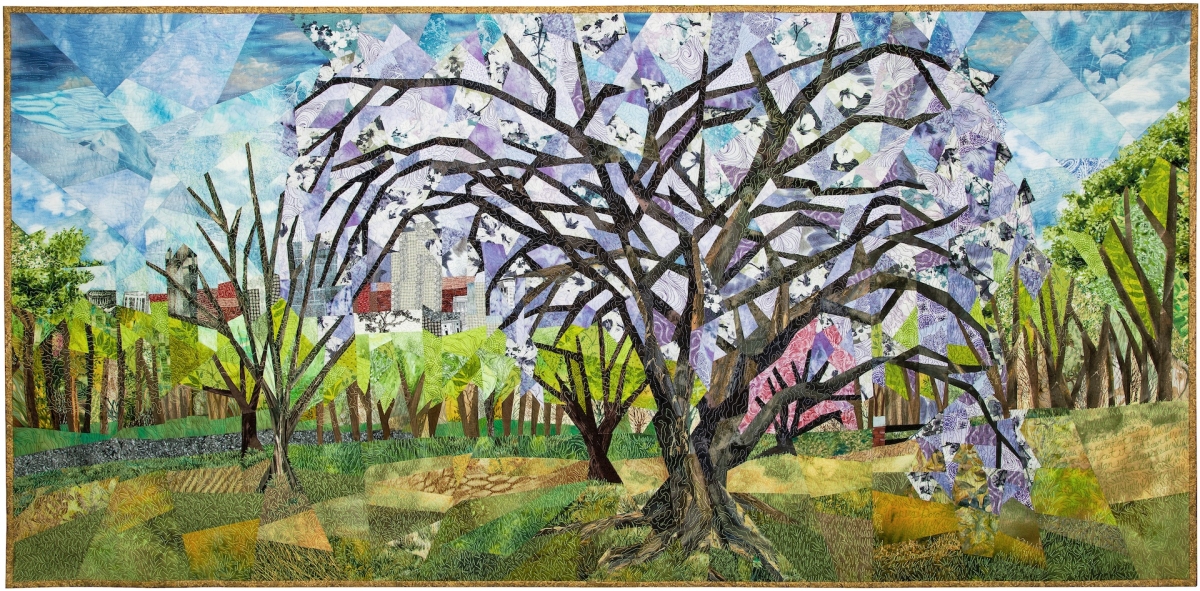 Pop culture – “Aladdin” (1992)
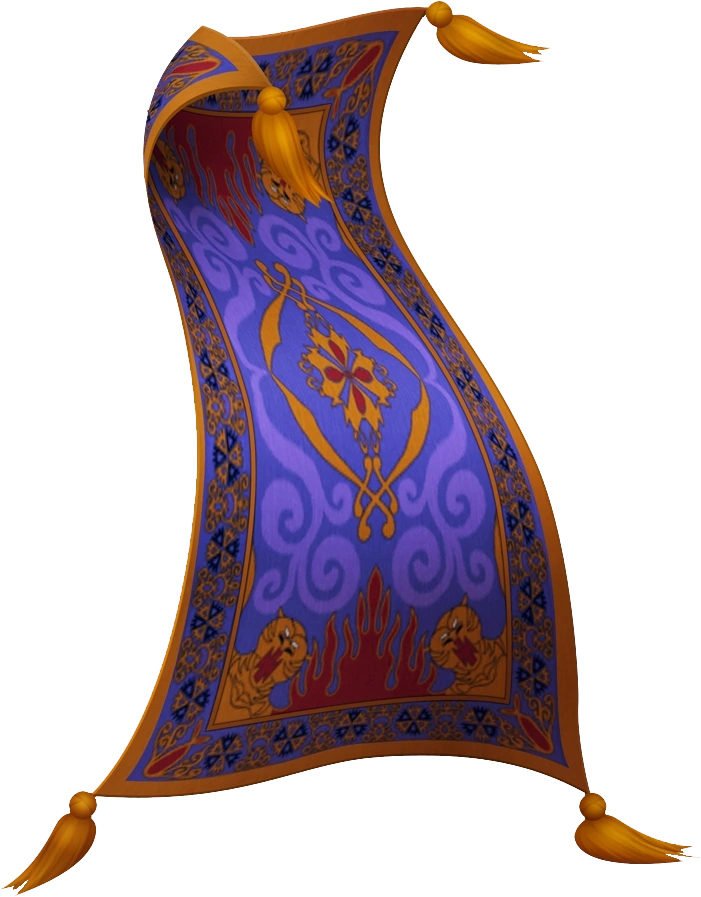 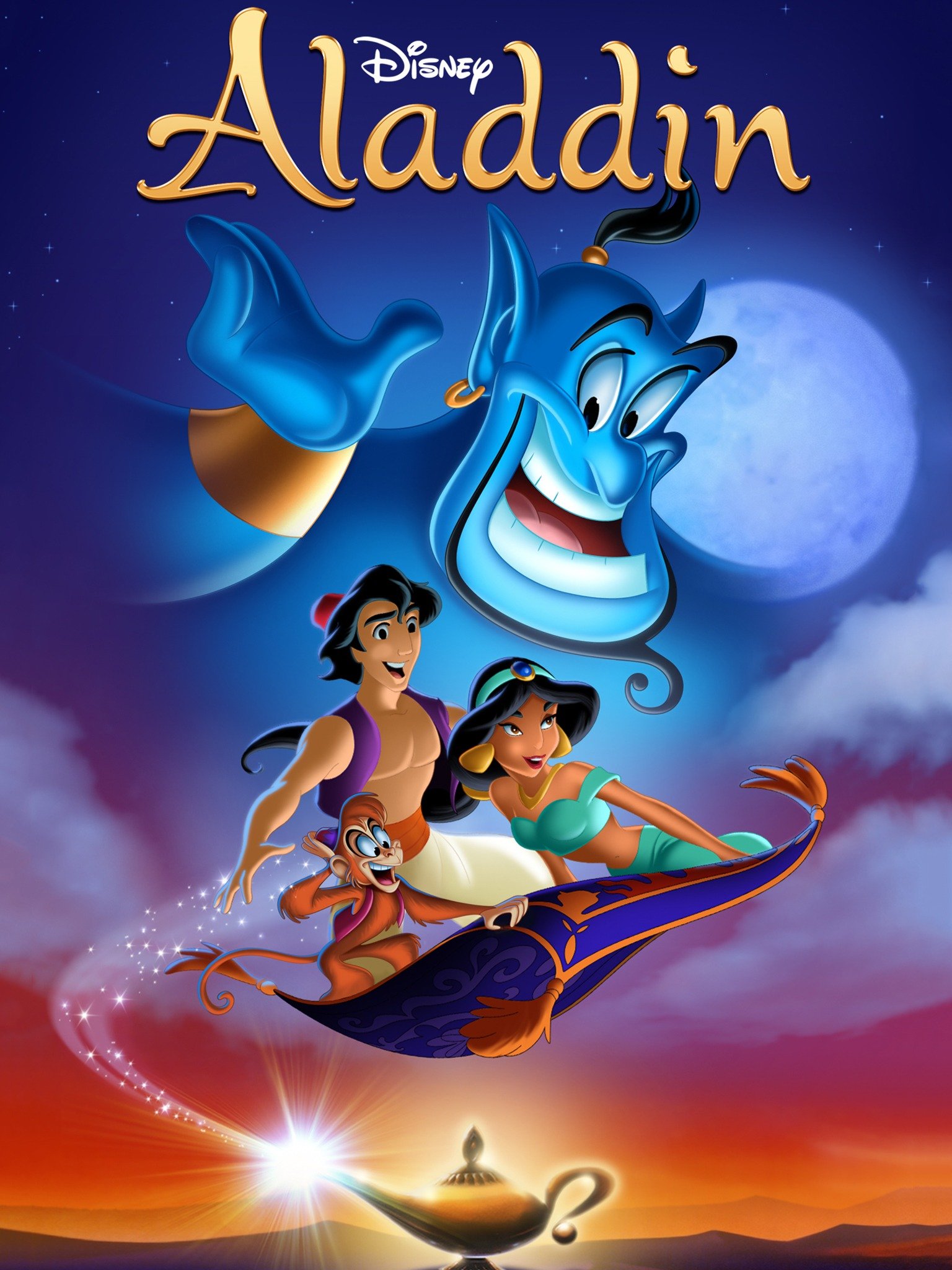 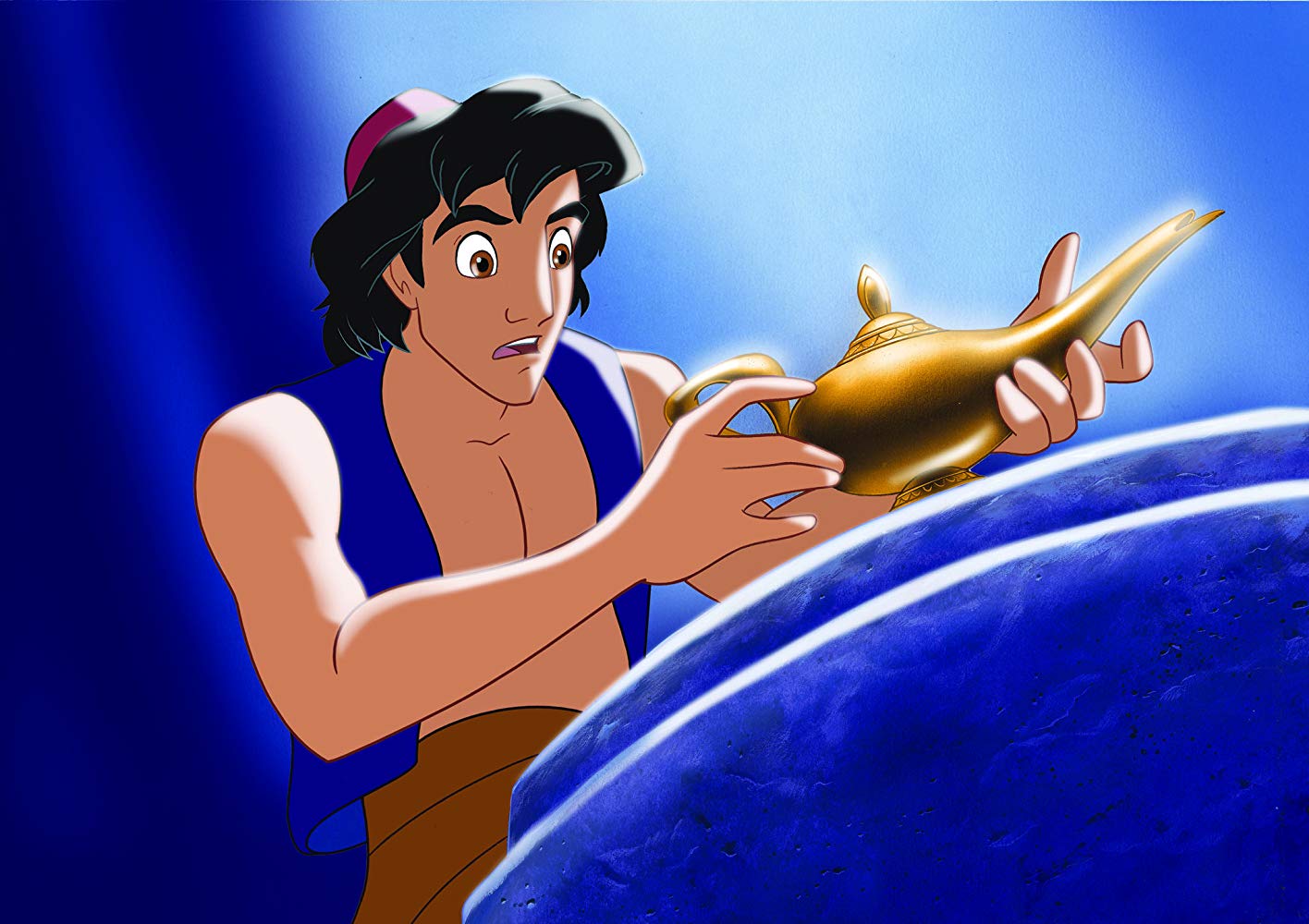 https://www.youtube.com/watch?v=BCgcQXOXYfk
Pop culture – “elmer the patchwork elephant” by David McKee (2007)
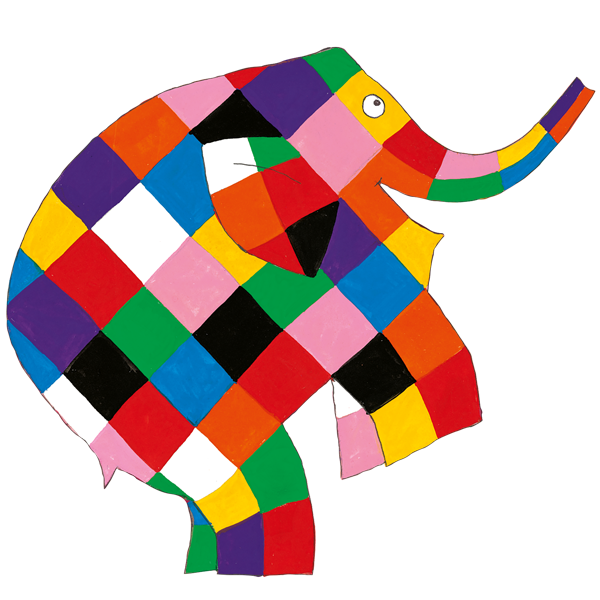 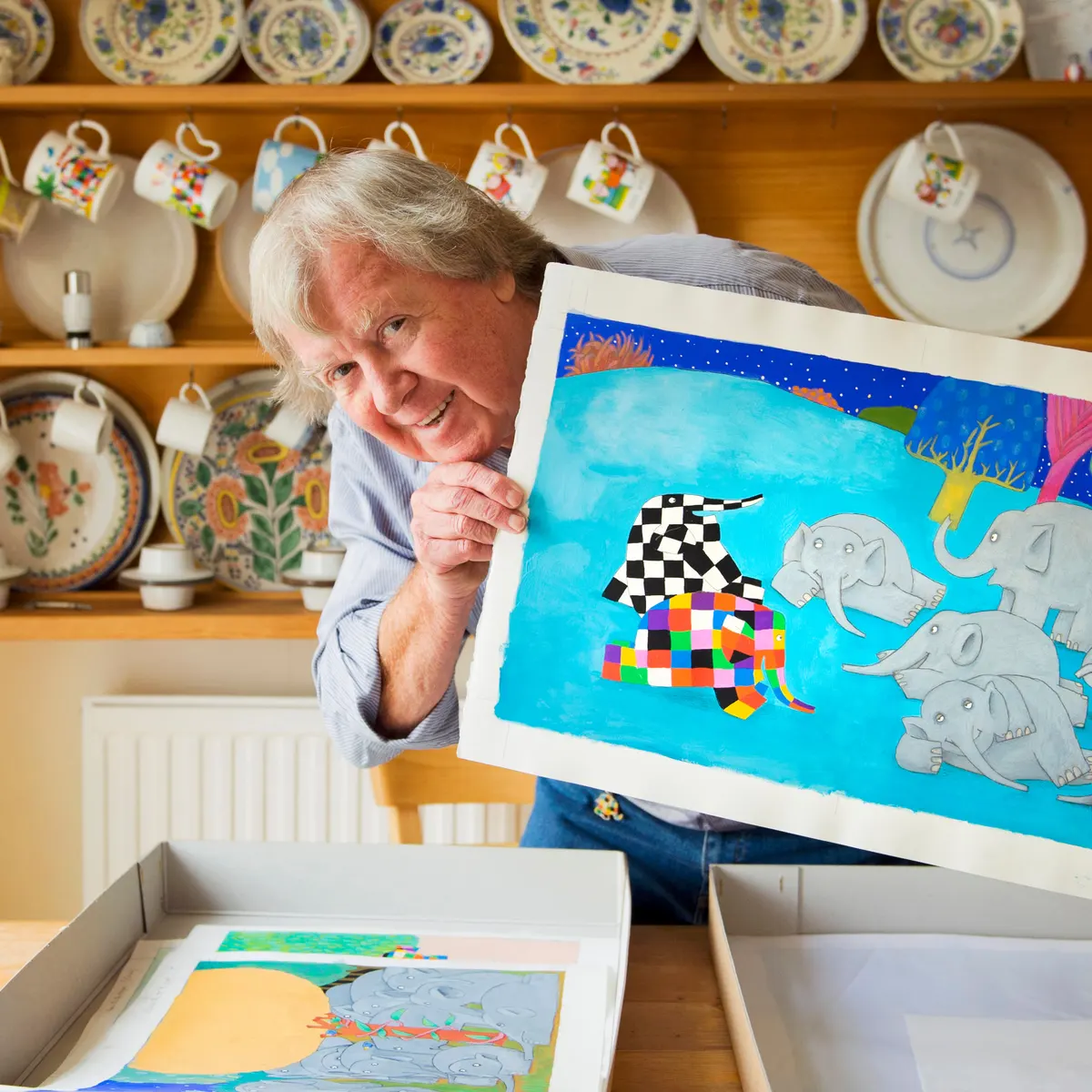 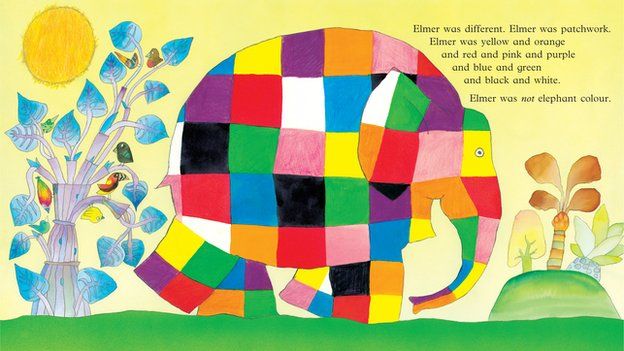 https://www.youtube.com/watch?v=M6nuNSOV_9c
Extension activity 
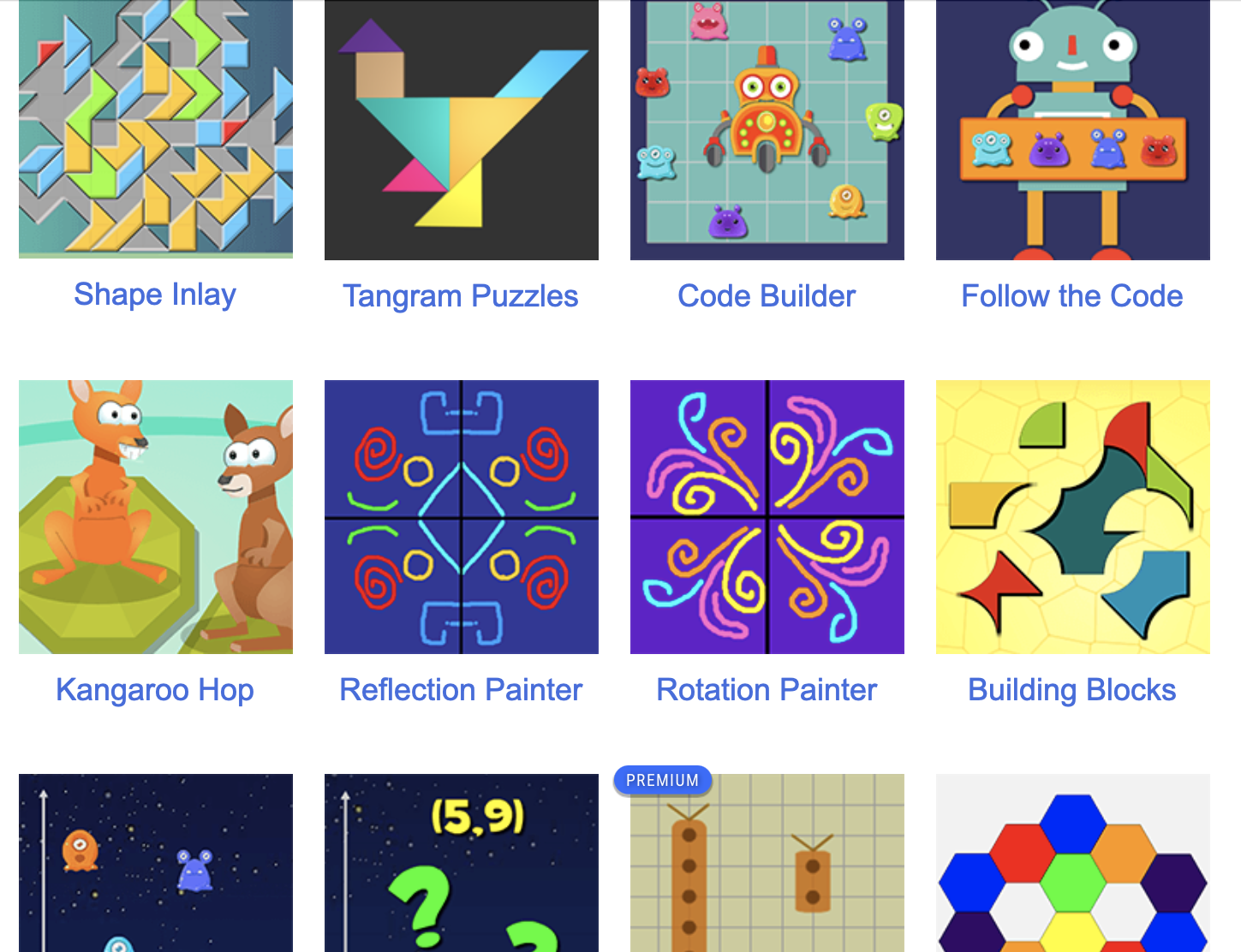 https://www.mathplayground.com/index_geometry.html
Closure 
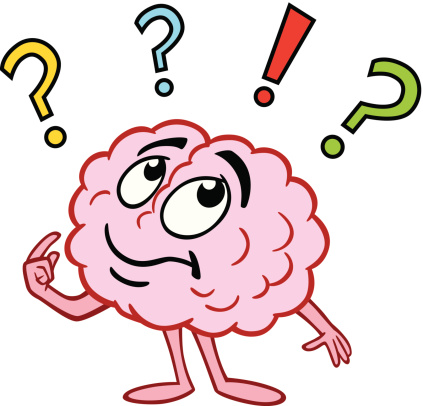 - What did we accomplish with our project?
- What did we learn about patchwork art and fractions? 
- How did we connect art and math today?
See you all next time! 
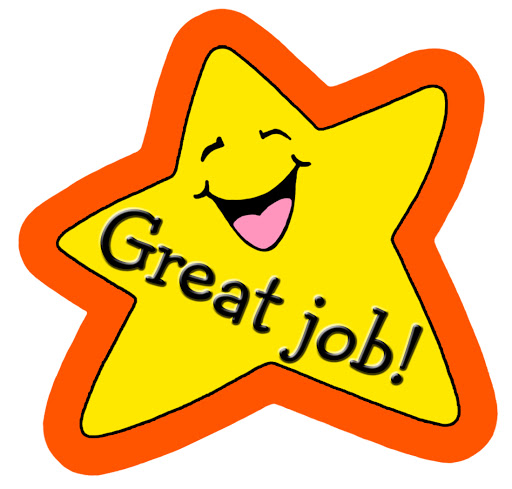